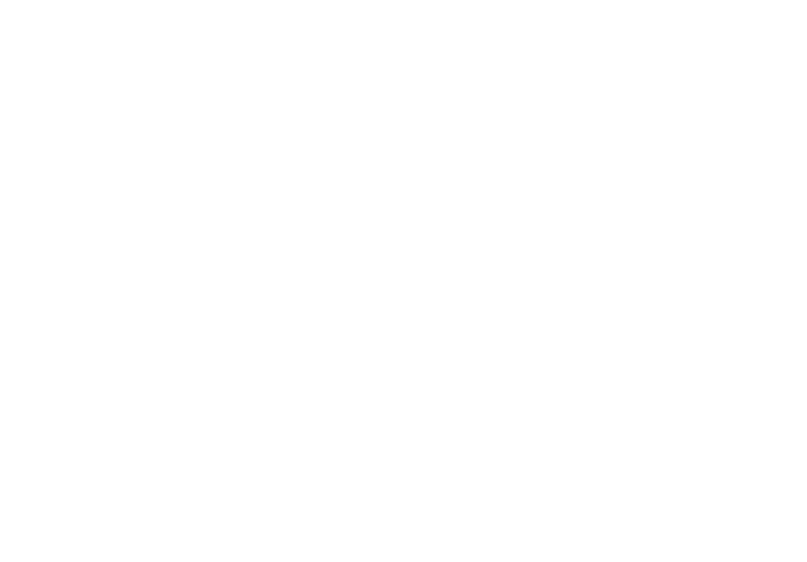 Nick Leonard  | Anna Ostberg | Aditya Sharma | Mike Sparandara | Adilakshmi Veerubhotla
Starting Out
Research tells us:

people have no problems finding recipes
people have no problems saving recipes
people bring technology into the kitchen to use while cooking
people use technology while at the grocery store
Nick Leonard | Anna Ostberg | Aditya Sharma | Mike Sparandara | Adilakshmi Veerubhotla
What’s Out There
finding recipes
commenting
saving recipes
filtering
rating recipes
social networking
meal planning
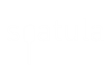 Nick Leonard | Anna Ostberg | Aditya Sharma | Mike Sparandara | Adilakshmi Veerubhotla
What We’re Keeping
finding recipes
commenting
saving recipes
filtering
rating recipes
social networking
meal planning
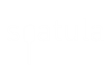 Nick Leonard | Anna Ostberg | Aditya Sharma | Mike Sparandara | Adilakshmi Veerubhotla
What We’re Adding
dashboard
finding recipes
commenting
saving recipes
filtering
timeline
rating recipes
social networking
meal planning
hands-free interaction
streamlined recipe steps
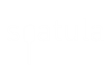 Nick Leonard | Anna Ostberg | Aditya Sharma | Mike Sparandara | Adilakshmi Veerubhotla
Our Focus
Target Audience: 
techno-savvy cooks of any experience level

Goal:
Optimize the use of the web in the kitchen as a cooking aid

Considerations:
  support the flow of cooking
  coordinate multiple dishes being cooked in parallel
  manage time effectively
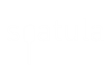 Nick Leonard | Anna Ostberg | Aditya Sharma | Mike Sparandara | Adilakshmi Veerubhotla
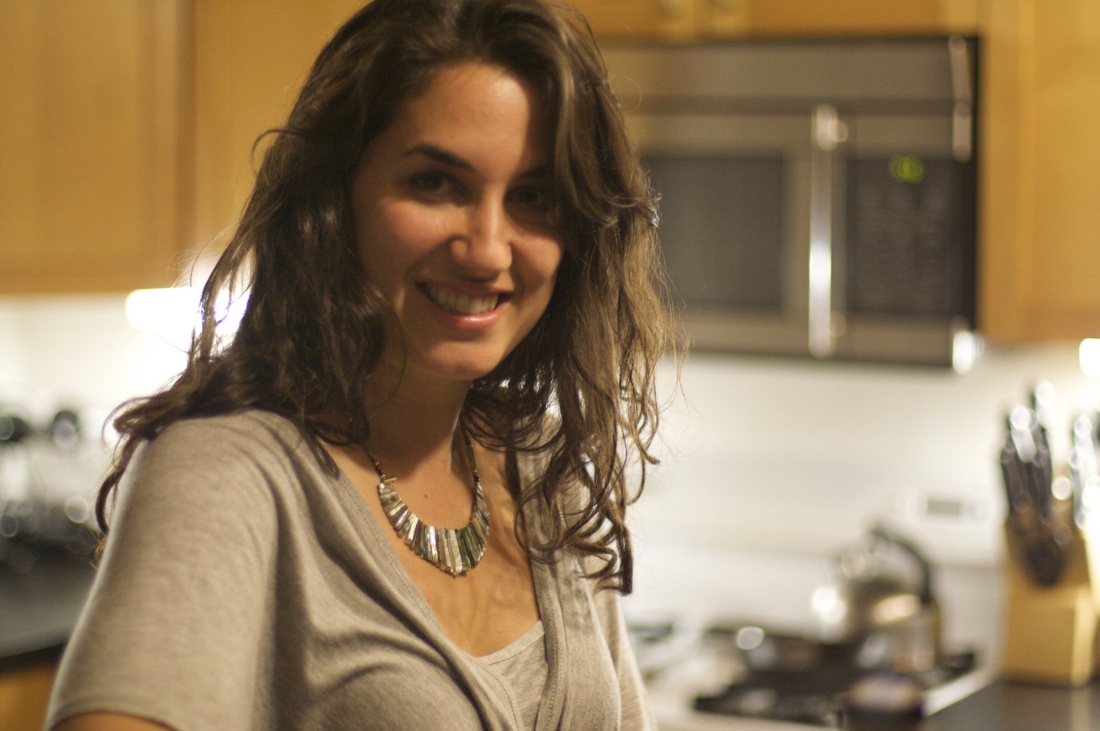 Jane Miller
26 years old

Lives in Chicago

Works as a 4th grade teacher

Novice cook, but wants to learn

Currently eats frozen LeanCuisine lunches most days, and would like to start cooking her own lunches instead

Always has her BlackBerry Pearl with her

Has a Macbook

Primarily grocery shops at Jewel, but likes to get a few things from Whole Foods
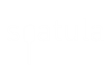 Nick Leonard | Anna Ostberg | Aditya Sharma | Mike Sparandara | Adilakshmi Veerubhotla
Our Solution
Spatula

dashboard view for use while cooking
  provide user with clearly delineated steps
provide tips for novice users
hands-free use of the dashboard while cooking

  voice commands
  ChickenDance: unique interaction technique for hands-free use
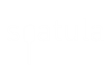 Nick Leonard | Anna Ostberg | Aditya Sharma | Mike Sparandara | Adilakshmi Veerubhotla
Walkthrough
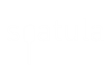 Nick Leonard | Anna Ostberg | Aditya Sharma | Mike Sparandara | Adilakshmi Veerubhotla
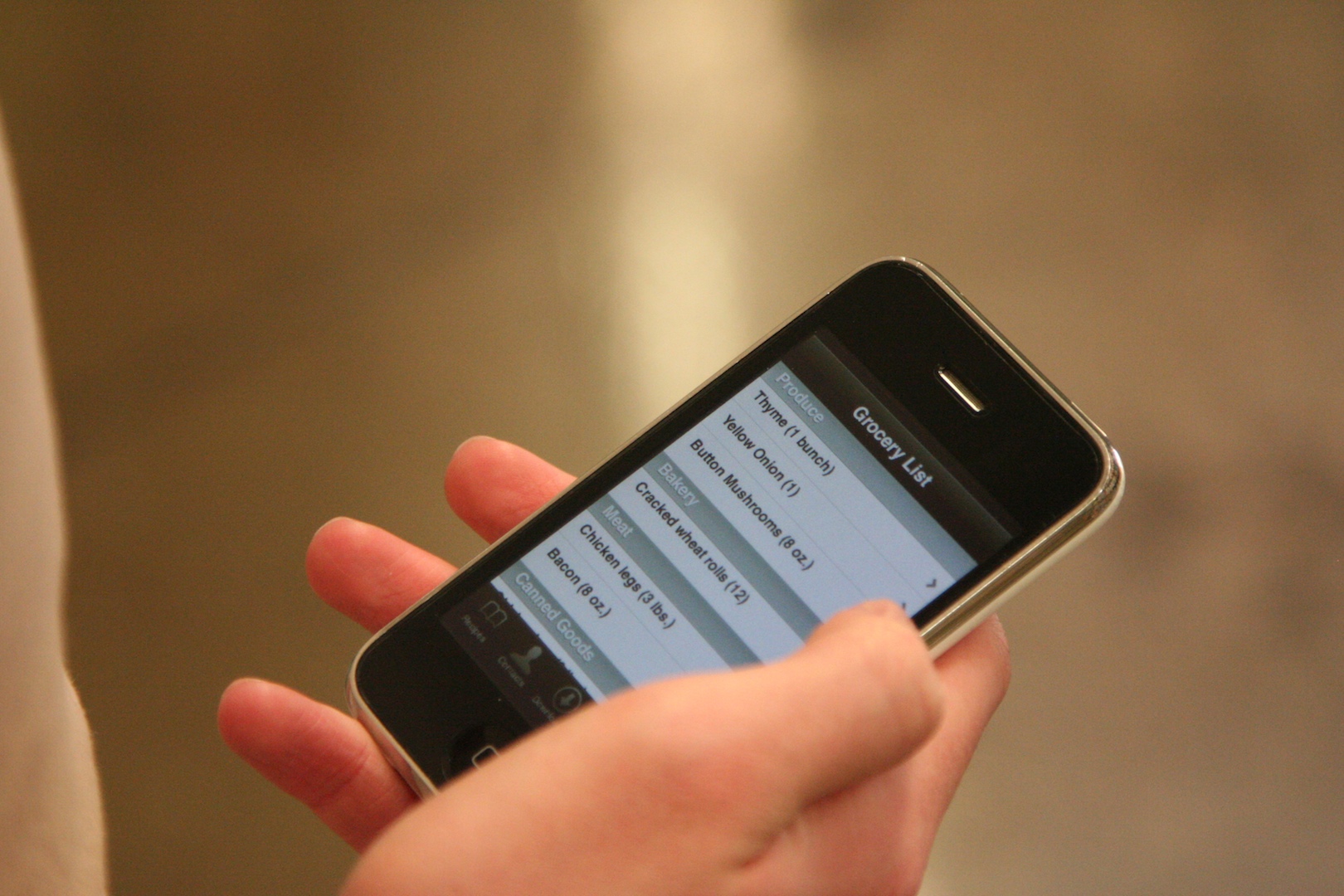 Grocery List
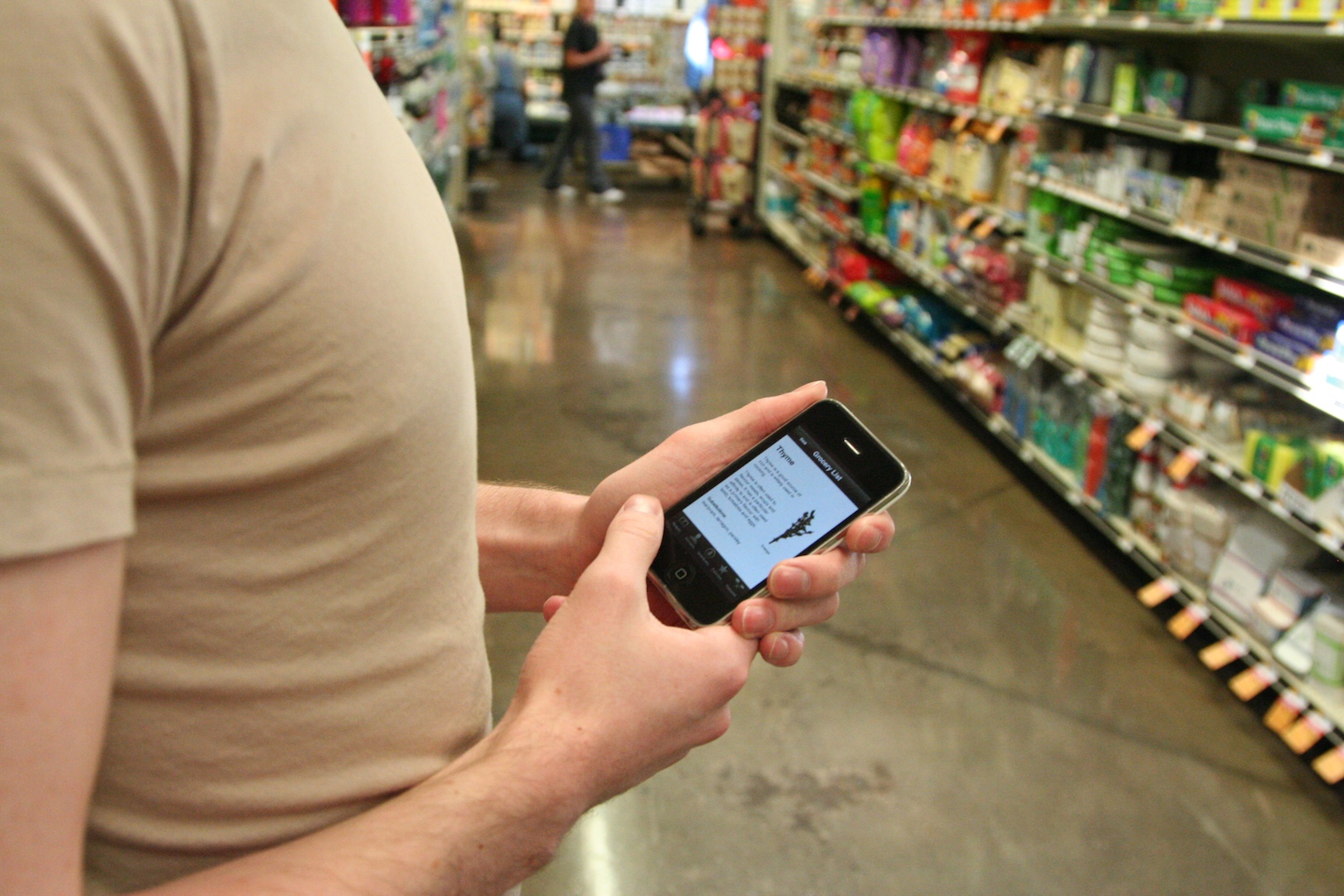 Grocery List
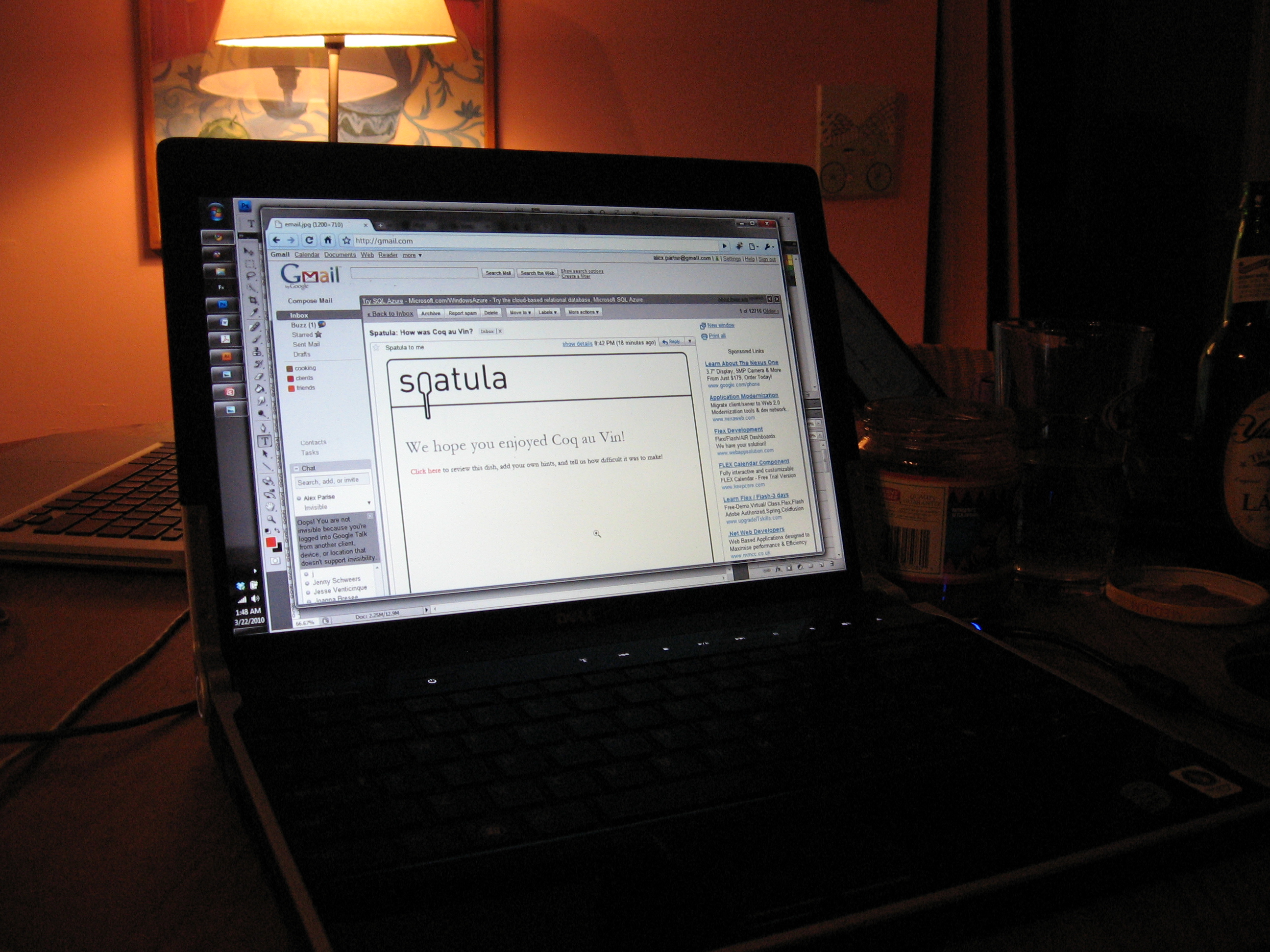 Email Reminders
ChickenDance
Now with 100% less salmonella!
Enable use of the dashboard while cooking

Elbows as an input tool

No need for extra hand washing between steps

No greasy fingerprints

Many possible combinations for input
(e.g. one elbow; swipes; holds)

Patent pending
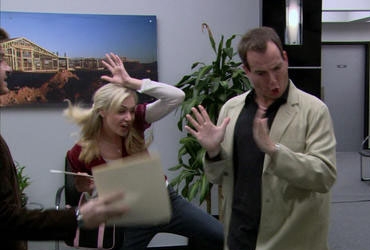 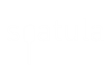 Nick Leonard | Anna Ostberg | Aditya Sharma | Mike Sparandara | Adilakshmi Veerubhotla
Video Demo
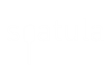 Nick Leonard | Anna Ostberg | Aditya Sharma | Mike Sparandara | Adilakshmi Veerubhotla
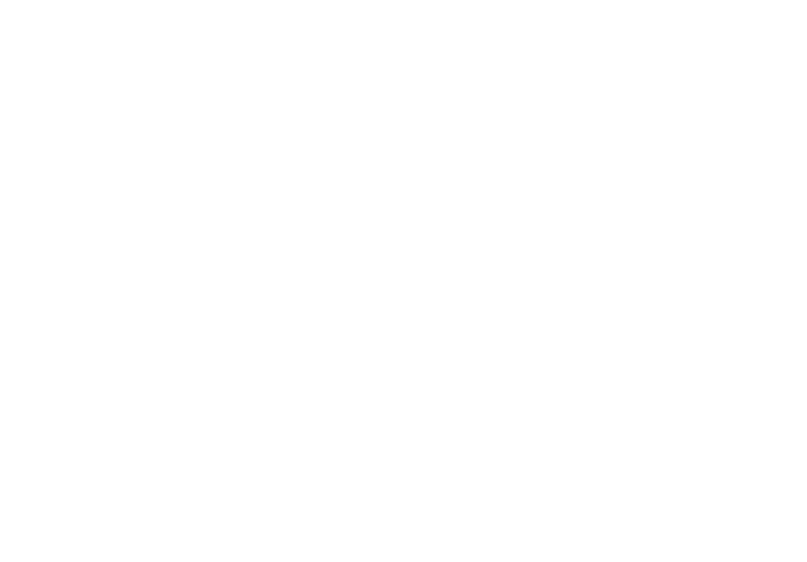